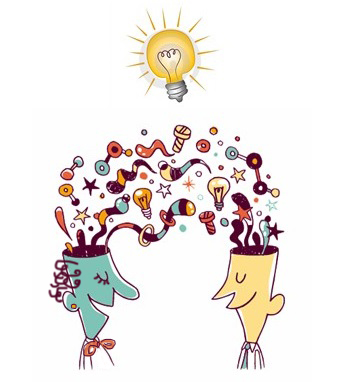 (name)
(faculty appointment)
College of (___)
Department of (___)
1.
2
3
4
5
6
One question?